17.01.2023Класна роботаПрислів’я та приказки, крилаті вислови. Стійкі народні порівняння. Побажання, приповідки, каламбури, їх оцінний зміст.
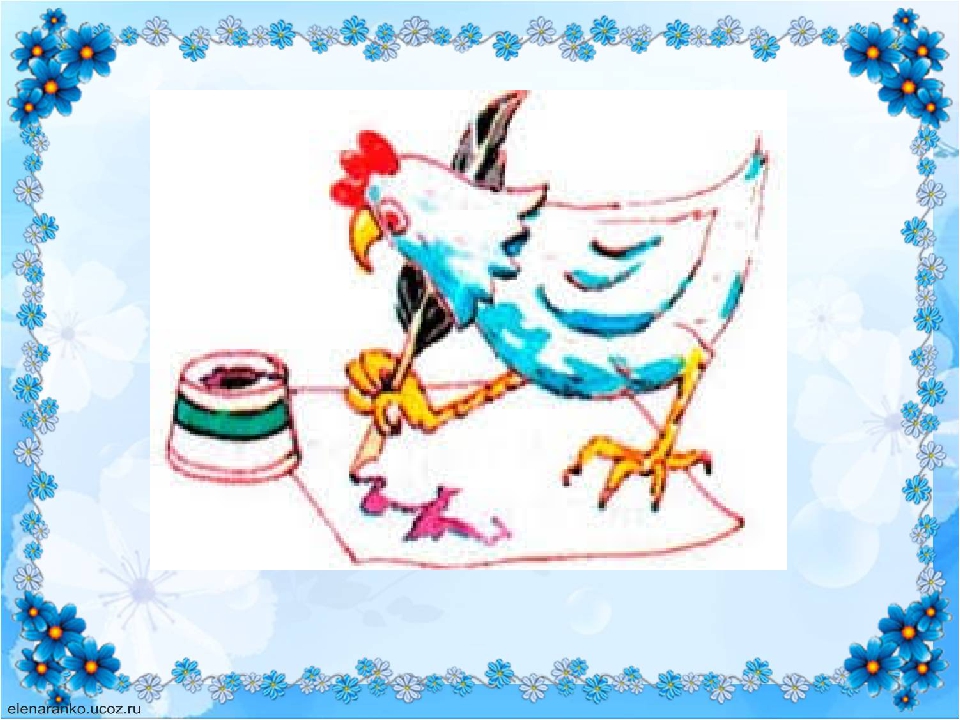 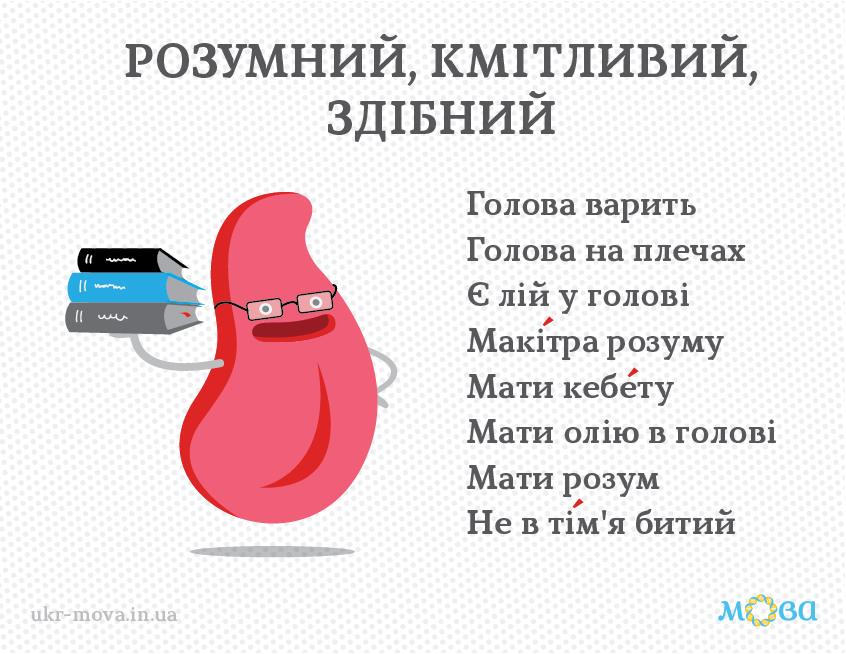 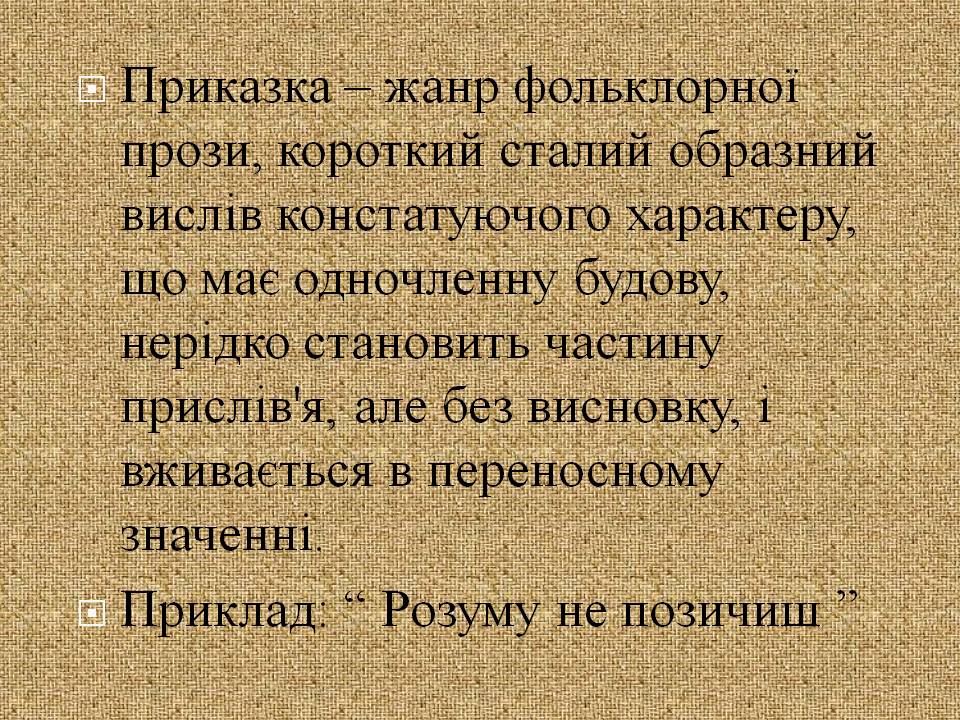 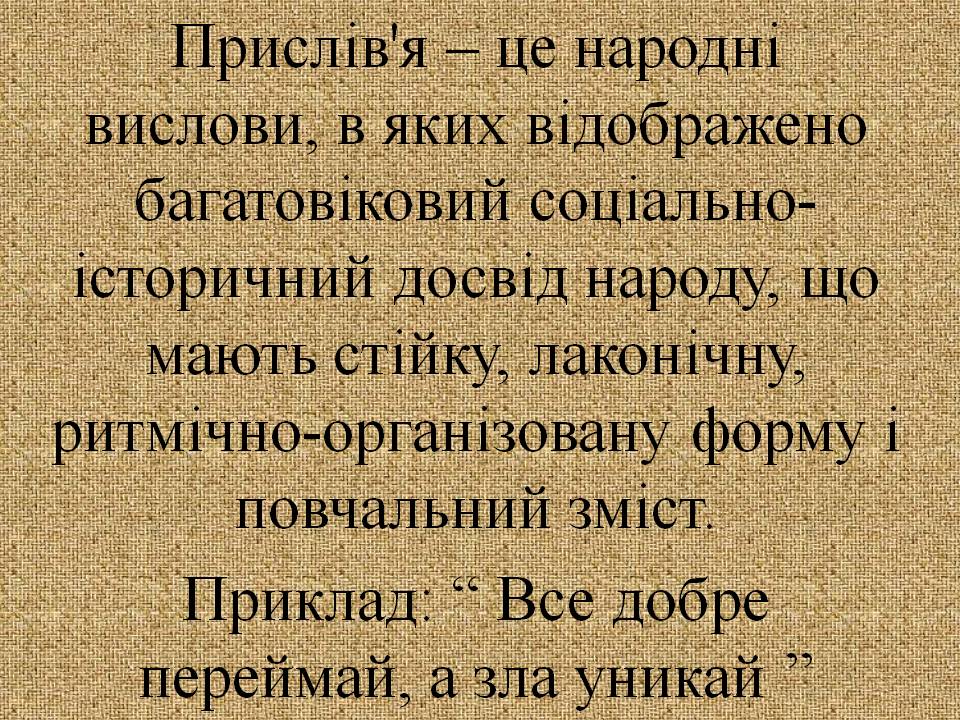 Нерідко прислів’я та приказки виступають заголовками художніх творів. 


«За двома зайцями» (М.Старицький)
«Доки сонце зійде, роса очі виїсть» (М.Кропивницький)
«Хіба ревуть воли, як ясла повні?» (П.Мирний)
«Дай серцю волю, заведе в неволю» (М. Кропивницький)
«Лиха іскра поле спалить і сама щезне» (І. Карпенко-Карий)
«Козацькому роду нема переводу» (Олександр Ільченко)
«Кров людська – не водиця» (М.Стельмах)
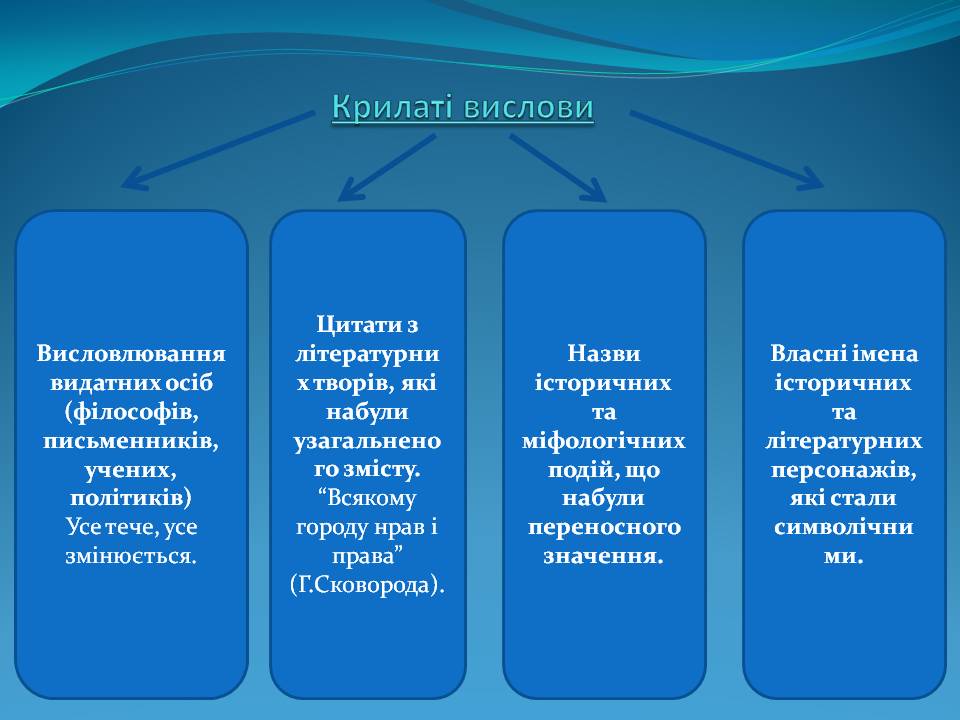 Наука в ліс не веде,…
Праця чоловіка годує,.. 
Сім разів відміряй…
Семеро одного…
Своя сорочка…
Слово не горобець…
На Бога надійся,…
Що посіяв…
Яйця курку…
Застав дурня Богу молитися,…
Сльозами горю…
Вченому світ…
Почав за здравіє, а…
(а з лісу виводить)
(а лінь марнує)
(- один відріж)
(не чекають)
(ближча до тіла)
(- вилетить не піймаєш)
(а сам не зівай)
(- те й пожни)
(не вчать)
(він і лоба розіб’є)
(не допоможеш)
(а невченому тьма)
(закінчив за упокій)
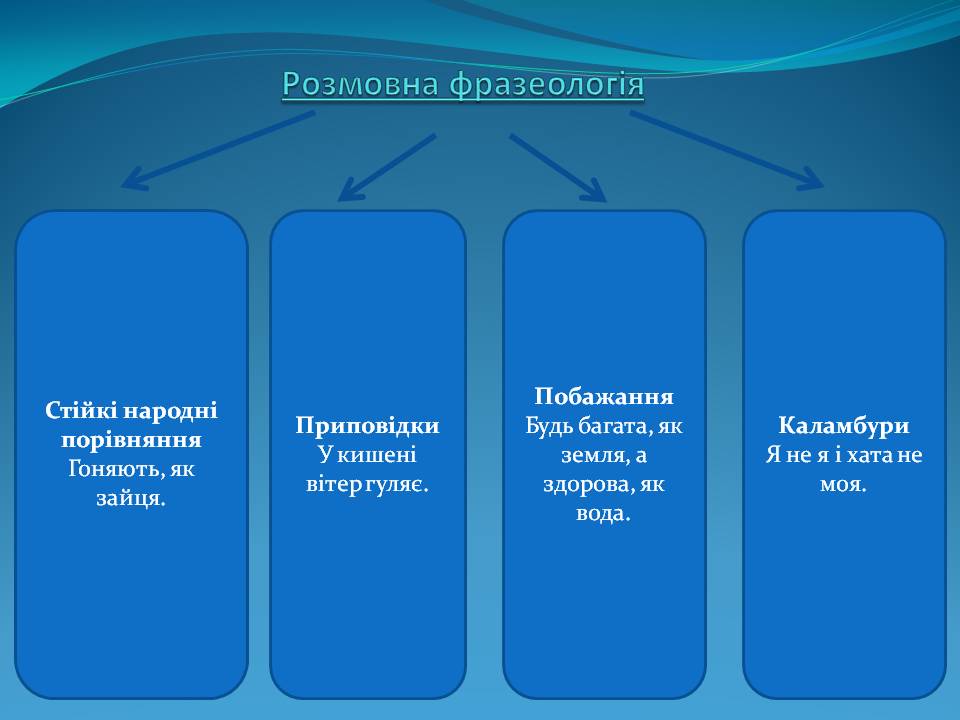 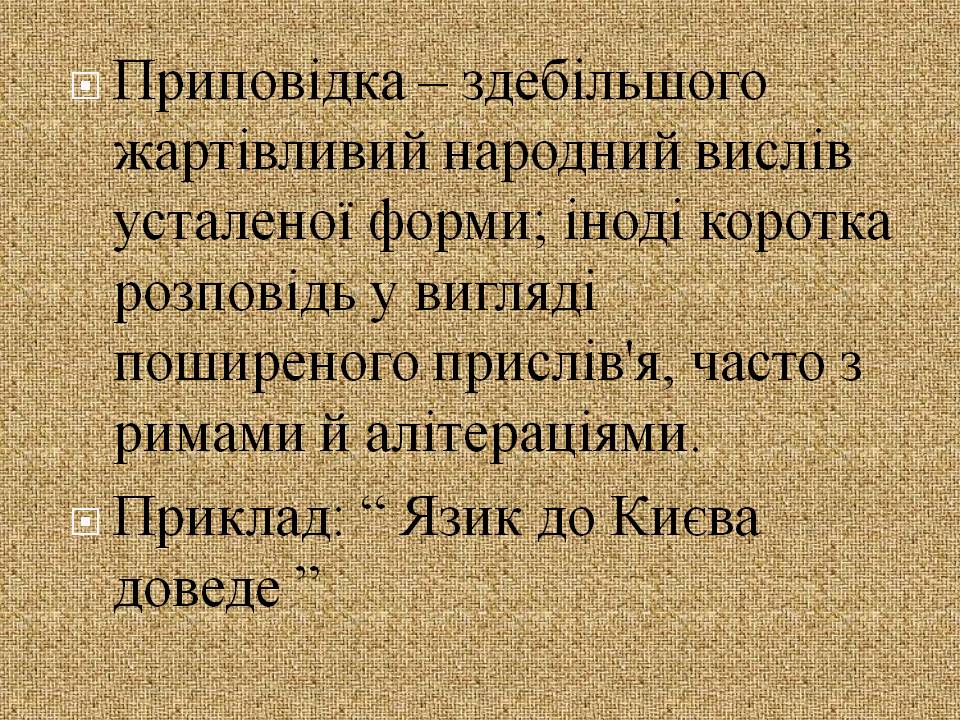 Серед приповідок (або примовок) виділяють формули вітань та прощань
*Святий Боже, святий кріпкий, ліпше дома, як у тітки!
Формули припрошування, запрошення до столу, сісти, подяка за частування.
«Сідайте, щоб і свати в нашій хаті сідали.»
«Спасибі за закуску, що з’їв курку й гуску.»
Побажання
«Хай тебе Бог провадить і в найбільше болото посадить!»
Прокльони
«Щоб тобі руки покорчило.»
Дражніння
*Сонечко, сонечко, вийди на віконечко,
Там твої діточки медок п’ють,
а тобі не дають.
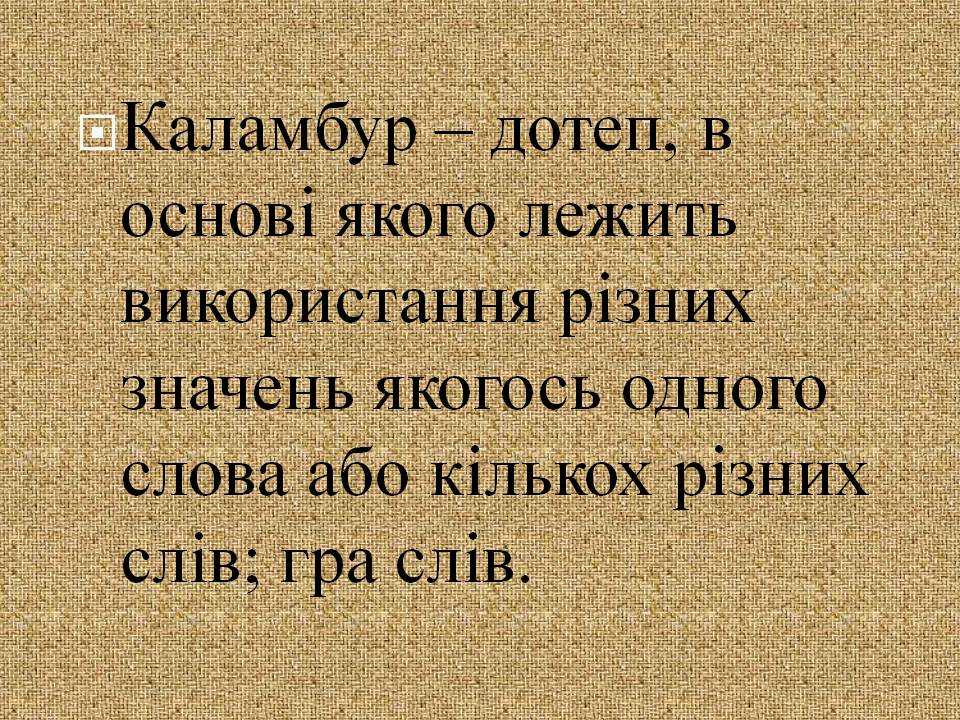 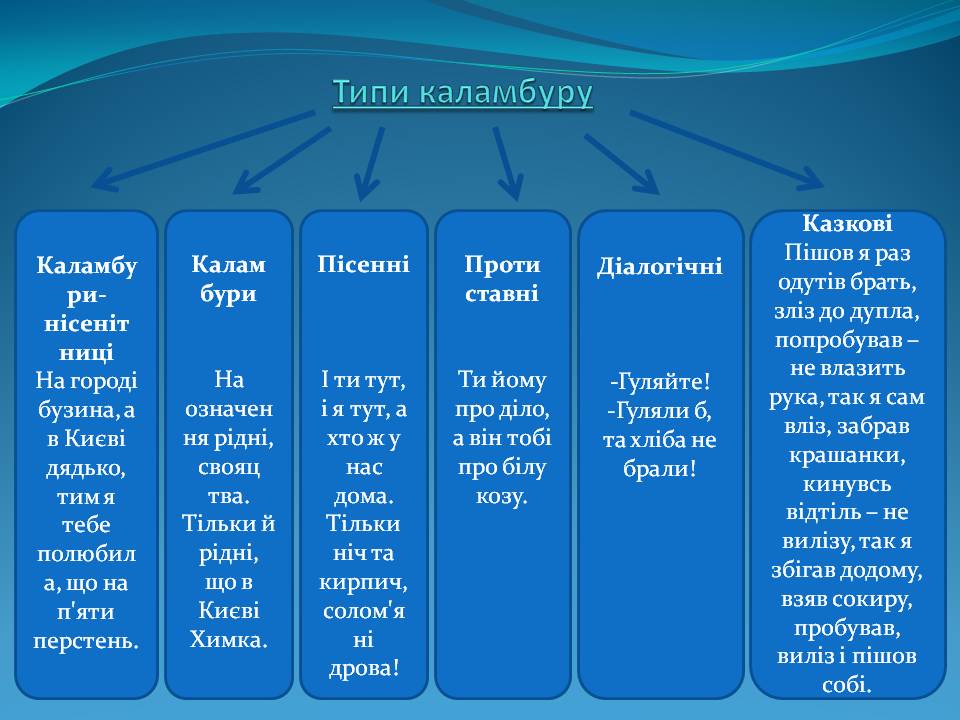 Відповіді  на запитання

Як ви гадаєте, з якою метою розмовну фразеологію використовують письменники? 

Що або кого характеризують види розмовної фразеології?

В яких стилях вживаються народнопоетичні фразеологізми?